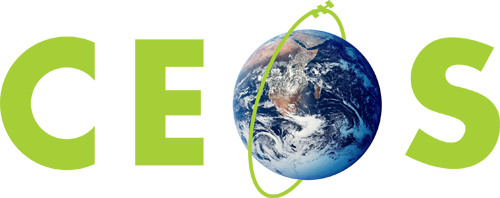 Committee on Earth Observation Satellites
2018 ‘Water from Space’ Workshop
S Briggs, ESA
CEOS Plenary 2017
Agenda Item #7.3
Rapid City, South Dakota, USA
19 – 20 October 2017
‘Water from Space’ Workshop
Objective
Better understanding by space agencies of water observation needs

Background
Lack of coherent dialogue among water communities means CEOS agencies have found it difficult to coherently address range of needs

Where CEOS Stands
Several initiatives/projects/proposals with diverse statements of need

Proposed way forward
Two-day workshop to enable interchange between CEOS agencies and major water-related initiatives to understand how best to collectively serve community needs
2
‘Water from Space’ Workshop
Implementation
Co-Chaired by the proposed 2018 CEOS SIT Vice Chair (CSIRO)
GEO/GEOGLOWS to be asked to Co-Chair
Would be held in Q2 2018
Small committee should be set up to develop the detailed content and expected outcomes
Focus on the freshwater aspects of the hydrological cycle and water resource management
Extending as needed to the coastal zone but excluding oceanography
Discussion document on Plenary website
3